SEMINÁŘ PRO ŽADATELE K VÝZVÁM 03_16_045 a 03_16_46
Kolektiv projektových manažerů pro IP 1.1
Praha 26. 10. 2016
PROGRAM
9:30 – 9:40		Registrace
9:40 – 9:45		Zahájení
9:45 – 10:45	Představení výzev
10:45 – 11:00	Přestávka
11:00 – 11:45	Finanční aspekty výzev
11:50 – 12:35	Přestávka
12:35 – 12:45	Hodnocení žádosti
12:45 – 13:00	Veřejná podpora
13:00 – 13:15	Veřejné zakázky
13:15 – 13:25	Komunikační aktivity
13:25 – 13:45	Náležitosti vyplnění žádosti + povinné přílohy
13:45 – 14:00	Vyplnění žádosti v IS KP14+
14:00 – 14:30	Závěr, dotazy
2
Představení výzev
Výzva č. 03_16_045 Integrované územní investice (ITI)
Výzva č. 03_16_046 Integrovaný plán rozvoje území (IPRÚ)
Vyhlášeny 31. 3. 2016
Zahájení přijmu žádostí 4. 4. 2016
Ukončení přijmu žádostí 14. 12. 2018
Texty výzev s přílohami na www.esfcr.cz/vyzva-045-opz a https://www.esfcr.cz/vyzva-046-opz 

Důležité dokumenty 
Obecná část pravidel pro žadatele a příjemce, Specifická část pro žadatele a příjemce https://www.esfcr.cz/pravidla-pro-zadatele-a-prijemce-opz

Pokyny k vyplnění žádosti http://www.esfcr.cz/file/9143/
Žádost se podává pouze elektronicky prostřednictvím formuláře na  https://mseu.mssf.cz.
3
[Speaker Notes: Text výzev č. 45 a 46 může být širší než bude výzva nositele IS; podvýzvy nositelů mohou zejména aktivity a cílové skupiny omezit tak, aby předkládané projekty odpovídaly schválené IS.]
PŘEDSTAVENÍ VÝZEV
Otázky a odpovědi k výzvě/prezentace k semináři pro žadatele budou k  dispozici v diskuzním klubu na ESF Fóru.

https://www.esfcr.cz/vyzvy-na-podporu-zamestnanosti-cilovych-skupin

Pro vstup do klubu je nutná registrace na Fóru ESF….
4
PŘEDSTAVENÍ VÝZEV
Alokace výzvy ITI (045): 398.000.000 CZK
Minimální výše celkových způsobilých výdajů projektu: 5.000.000.CZK
Maximální výše celkových způsobilých výdajů projektu: 25.000.000 CZK (přímé výdaje + nepřímé výdaje včetně případného spolufinancování)

Alokace výzvy IPRÚ (046): 320.000.000 CZK
Minimální výše celkových způsobilých výdajů projektu: 5.000.000.CZK
Maximální výše celkových způsobilých výdajů projektu: 25.000.000 CZK (přímé výdaje + nepřímé výdaje včetně případného spolufinancování)

Maximální délka trvání projektu – 36 měsíců
Nejzazší datum pro ukončení fyzické realizace projektu 31. 12. 2022
5
[Speaker Notes: Projekty mohou čerpat prostředky do výše alokace stanovené na základě schválené strategie ITI/IPRÚ, případně její změny, na kterou musí být zároveň vydán Akceptační dopis Integrované strategie ITI/IPRÚ. Akceptační dopis, resp. memorandum o realizaci integrovaných strategií, obsahuje konkrétní dílčí alokaci určenou pro příslušného nositele, která je nepřekročitelná.]
PŘEDSTAVENÍ VÝZEV
Výzva je určena pro:
metropolitní oblasti, kterým byla ze strany ŘO OPZ schválena příslušná část strategie ITI / IPRÚ,
a zároveň pro  žadatele, kteří mají svůj projektový záměr zkonzultován s Řídicím výborem ITI / IPRÚ  příslušné strategie (ze strany ŘV musí být vydáno doporučující stanovisko – povinná příloha žádosti)
Projekty podané do této výzvy musí splňovat charakter zásadního významu pro dané území.

Území dopadu
celá ČR bez Prahy (vybrané území/kraj/region, které má z realizace  projektu prospěch – k tomuto území je vázána cílová skupina)

Místo realizace
celá ČR (místo, na kterém jsou realizovány aktivity ve prospěch cílových  skupin)
6
[Speaker Notes: Projekty  musí být cíleny na podporu nejdůležitějších potřeb území, jejichž vyřešení přinese v území významnou pozitivní změnu.

Místo realizace – místo, na kterém jsou realizovány aktivity projektu ve prospěch cílových skupin. Jedná se o místo, kde je např. realizováno vzdělávání, poskytováno poradenství, nachází se zařízení poskytující služby, nachází se pracovní místo, na které podpořená osoba nastoupí, místo, kde podpořená osoba absolvuje stáž, apod. Míst realizace může mít projekt vícero. 

Území dopadu - Území dopadu je území, které má z realizace projektu prospěch.]
OPRÁVNĚNÍ ŽADATELÉ A PARTNEŘI
Vzdělávací a poradenské instituce
právnické osoby či fyzické osoby (které vedou účetnictví podle zákona  č. 563/1991 Sb., o účetnictví), které prokáží převažující činnost v  oblasti poskytování vzdělávání nebo poradenských služeb  souvisejících  se zprostředkováním  zaměstnání (CZ-NACE  v kategorii 78 či 85), převažující činnost bude prokazována doložením povinné  přílohy - poslední platné daňové přiznání
školy a školská zařízení zapsané ve školském rejstříku, vysoké školy  dle zákona č. 111/1998 Sb., o vysokých školách (daňové přiznání  dokládat nemusí)
7
[Speaker Notes: Daňové přiznání musí být ověřené místně příslušným finančním úřadem. Alespoň jedna ze dvou hlavních činností uvedena na DP musí spadat do CZ-NACE 78 či 85. V případě, že z daňového přiznání nevyplývá jednoznačný předmět podnikání v dané kategorii, předkládá žadatel s daňovým přiznáním přílohu k účetní uzávěrce prokazující daný předmět činnost.]
OPRÁVNĚNÍ ŽADATELÉ A PARTNEŘI
Obce a jimi zřizované organizace
Příspěvkové organizace, obecně prospěšné společnosti, školy a školská zařízení, obchodní společnosti se statutem vzdělávací a poradenské instituce)
Dobrovolné svazky obcí
Nestátní neziskové organizace
spolky (zák. č. 89/2012 Sb.)
o.p.s. (zák. č. 248/1995 Sb.)
ústavy (zák. č. 89/2012 Sb.)
církevní právnické osoby (zák. č. 3/2002 sb.)
8
OPRÁVNĚNÍ ŽADATELÉ A PARTNEŘI
Obecné vymezení žadatelů a partnerů:
osoba (právnická nebo fyzická), která je registrovaným subjektem  v ČR, tj. osoba, která má vlastní IČ
osoba, která má aktivní datovou schránku
žadatel i partner musí splňovat historii minimálně po dobu  1 roku k datu předložení žádosti
osoba, která nepatří mezi subjekty, které se nemohou výzvy účastnit  z důvodů insolvence, dluhu (daňové nedoplatky, pojistné), pokuty (za  umožnění nelegální práce)
9
[Speaker Notes: Podmínky oprávněnosti žadatele jsou posuzovány během hodnocení a výběru projektů a musí být splněny k datu podání žádosti o podporu. K otázce, zda splňují uvedené body, se žadatelé vyjadřují v rámci čestného prohlášení v žádosti o podporu, přičemž potvrzují jak za sebe, tak za případné partnery s finančním příspěvkem. Součástí hodnocení žádostí o podporu je i ověření administrativní, finanční a provozní kapacity žadatele, kdy se hodnotí přiměřenost plánovaného projektu vůči personálním, finančním a provozním kapacitám žadatele za poslední ukončené účetní období. Hodnocení administrativní a finanční kapacity probíhá na základě údajů o počtu zaměstnanců a ročním obratu. Posuzuje se počet zaměstnanců vzhledem k počtu osob, které by měly zajišťovat realizaci projektu, a roční obrat vzhledem k celkovým způsobilým výdajům projektu. Počet zaměstnanců a obrat se uvádí za tzv. jeden podnik ve smyslu nařízení Komise (EU), tj. zohledňují se propojené a partnerské podniky (vysvětlení pojmu viz příloha I nařízení EK 651/2014)

Historie organizace – dokládá se daňovým přiznáním – viz předchozí slid]
OPRÁVNĚNÍ ŽADATELÉ A PARTNEŘI
Partnerství v projektu je přípustné pouze se subjekty, které splňují  definici oprávněného žadatele
v případě, že je partnerem vzdělávací či poradenská organizace, je  povinnou přílohou žádosti též daňové přiznání tohoto partnera  (prokazuje převažující činnost)
Partner není dodavatel služeb !!
partnerstvím není možné obcházet	zákon o veřejných zakázkách
partneři se musí podílet na přípravě a realizaci věcných aktivit projektu

Role a míra zapojení partnera musí být popsána v žádosti včetně  vymezení prostředků, které mu budou případně poukázány.
10
[Speaker Notes: Partneři se musí podílet na realizaci věcných aktivit projektu. Partnerství nesmí nahrazovat zabezpečení běžné administrace projektu, poskytování běžných služeb nebo dodání zboží. Partnerství není vztahem, kdy příjemce nebo partner zajišťují v projektu takové aktivity, které mohou být běžně na trhu poskytnuty jako služby dalších subjektů. Realizace principu partnerství nesmí být zneužito k obcházení zákona o veřejných zakázkách.
Institut partnerství není jediným nástrojem, jak do realizace projektu zapojit jiné subjekty. Je možné, aby v projektu kromě externích dodavatelů figurovaly také další subjekty, které nejsou ani žadatelem, ani partnerem. Další zapojené subjekty je označení pro organizace/osoby, které jsou do projektu zapojeny prostřednictvím cílové skupiny daného projektu. Další zapojené subjekty ovšem na rozdíl od partnerů nejsou uváděny v žádosti o podporu a k jejich zapojení do projektu dochází až v průběhu jeho realizace. Dalším zapojeným subjektům může příjemce poskytovat část podpory na úhradu výdajů spojených s realizací projektu (např. za účelem příspěvku na osobní náklady spojené se zaměstnáním osoby z cílové skupiny projektu).

I v případě zapojení partnera do projektu je odpovědnost za realizaci projektu vždy na příjemci. V případě pochybení na straně partnera, které má za následek nezpůsobilé výdaje, se případný nárok na vrácení chybně vynaložených prostředků OPZ vždy uplatňuje vůči příjemci.]
NEOPRÁVNĚNÍ ŽADATELÉ A PARTNEŘI
Oprávněnými žadateli/partnery nejsou:
Organizační složky státu
Kraje a organizace zřizované kraji (mimo škol a školských zařízení)
Nadace a nadační fondy
Agrární, hospodářské a profesní komory
Odborové organizace a organizace zaměstnavatelů
11
VĚCNÉ ZAMĚŘENÍ VÝZVY/PROJEKTU 1
Výzva stanovuje podporované aktivity a cílové skupiny
cíle výzvy ≠ cíle projektu - žadatel by měl do svého projektu vybrat  pouze takové aktivity, které jsou účelné a logicky provázané ve  vztahu ke stanovenému cíli projektu a mají jasnou vazbu na potřeby  zvolené cílové skupiny projektu

aktivity projektu musí vždy směřovat k zaměstnání osob z cílové  skupiny (osoby nezaměstnané či neaktivní)
12
[Speaker Notes: Viz přechozí slidy – cílové skupiny a aktivity nemusí být v podvýzvě  v takové šíři jako jsou uvedeny ve výzvě č. 45 a 46 – vazba na schválenou strategii.]
VĚCNÉ ZAMĚŘENÍ výzvy/PROJEKTU
Žadatel v žádosti specifikuje:
jaký/čí problém projekt řeší, jaký je současný stav daného problému,  proč má být projekt realizován, na jakou CS se zaměřuje
co je cílem projektu – jakým způsobem bude problém řešen – co  konkrétně chceme projektem změnit. Mezi cíli a klíčovými aktivitami musí být propojení.
cíl musí být jasně specifikovaný, měřitelný, realistický (dosažitelný za  nastavených podmínek projektu), termínovaný
	(viz též jednotlivá kritéria pro věcné hodnocení žádosti)
13
[Speaker Notes: Každý žadatel může v rámci OPZ připravit, podat i realizovat (pokud budou vybrány k podpoře) více různých projektů (výzvy č. 45 a 46 nestanovují v této oblasti žádná omezení počtu projektů předložených jedním žadatelem). Projekty jednoho žadatele/příjemce, které jsou realizovány ve stejném časovém období, se ovšem musí odlišovat věcně. 

Komunikace s cílovou skupinou je v naprosté většině případů důležitou součástí projektové přípravy. Doporučujeme ověřit, zda cílová skupina vnímá problém stejně jako vy a zda vámi navrhované řešení vítá a je ochotná se do projektu zapojit. Zájem cílové skupiny lze ověřit např. marketingovou nebo dotazníkovou studií. Tato studie však nenahrazuje analýzu požadovanou jako přílohu žádosti. 

Obecně platí, že žádost o podporu bude hodnocena podle kvality jejího obsahu, nikoli podle počtu stránek. Ve všech částech formuláře žádosti o podporu je vhodnější uvádět jasné a stručné informace, rozhodně se nedoporučuje uvádět do žádosti pouze odkaz na přílohy. Tento postup je negativně vnímán hodnotiteli, žádost musí obsahovat základní informace.]
Výzvou podporované aktivity
poradenské a informační činnosti a programy v oblasti zaměstnávání
bilanční a pracovní diagnostika
motivační aktivity
rekvalifikace
rozvoj základních kompetencí za účelem snazšího uplatnění na trhu práce
podpora aktivit k získání pracovních návyků a zkušeností
zprostředkování zaměstnání, podpora umístění na uvolněná pracovní  místa a podpora vytváření nových pracovních míst
podpora flexibilních forem zaměstnání
doprovodná opatření umožňující začlenění podpořených osob na trh práce
realizace nových či inovativních  nástrojů aktivní politiky zaměstnanosti
14
[Speaker Notes: Výzva podporuje aktivity zaměřené na zvýšení zaměstnanosti a zaměstnatelnosti nezaměstnaných osob a aktivizaci ekonomicky neaktivních osob. Jedná se o cílená opatření vedoucí k zaměstnání osob z cílové skupiny projektu v průběhu realizace projektu nebo následkem jejich účasti v projektu. Aktivity projektu musí vázat na potřeby CS, které vyplynou z analýzy.
Účast cílové skupiny na klíčových aktivitách projektu musí být pro cílovou skupinu bezplatná. V rámci výzvy není povoleno vybírat finanční poplatky od cílové skupiny projektu.]
VÝZVOU PODPOROVANÉ AKTIVITY
Z popisu projektu musí být zřejmé jakým způsobem bude  realizován, popisují se i činnosti, které budou hrazeny i z nepřímých  nákladů.

Jasná	a	logická	(věcná	i	časová)	provázanost	aktivit	na rozpočet, realizační tým a výstupy a výsledky projektu.

Účelnost a komplexnost zvolených aktivit ve vztahu ke stanovenému cíli  projektu a k potřebám cílové skupiny.
15
[Speaker Notes: Zdůraznit opět vazbu na potřeby CS vyplývající z analýzy.]
VÝZVOU NEPODPOROVANÉ AKTIVITY
vzdělávání členů RT či zaměstnavatelů
volnočasové aktivity pro cílovou skupinu
obecná výuka cizích jazyků – výuka jazyků je možná pouze ve vazbě na  odborné vzdělávání
zprostředkování zaměstnání formou dočasného přidělení zaměstnance k  výkonu práce pro jinou právnickou nebo fyzickou osobu dle § 66 zákona  435/2004 sb., o zaměstnanosti
podpora a udržení osob na již obsazených pracovních místech, tj. podpora  stávajících zaměstnanců
zahraniční stáže
tvorba a pilotní ověřování nových či inovativních nástrojů aktivní politiky  zaměstnanosti (jedná se o aktivity spadající do prioritní osy 3 Sociální  inovace a mezinárodní spolupráce)
aktivity zaměřené na rozvoj sociálních služeb
16
[Speaker Notes: Výuka jazyků – v případě projektů v IP 1.1 se jedná o rozvoj odborných jazykových dovedností ve vazbě na rekvalifikaci; buď je jazykové vzdělávání součástí akreditovaného rekvalifikačního kurzu, nebo na rekvalifikaci navazuje.]
CÍLOVÉ SKUPINY
Vždy se jedná o osoby nezaměstnané = uchazeči či zájemci o  zaměstnání (v evidenci ÚP ČR), nebo osoby neaktivní  (osoby v produktivním věku, které nejsou ani zaměstnané, SVČ,  ani v evidenci ÚP ČR)
osoby ve věku 50 a více let
osoby mladší 25 let věku (nikoliv studenti)
osoby nezaměstnané déle než 5 měsíců  
osoby s nízkou úrovní kvalifikace  
osoby pečující o malé děti
osoby pečující o jiné závislé osoby
17
[Speaker Notes: Současné se nesmí jednat o osoby soustavně se připravující na budoucí povolání či osoby pobírající starobní důchod.
Bližší definice jsou uvedeny v příloze výzev.
Okruh CS může být omezen podvýzvou nositele IS.]
CÍLOVÉ SKUPINY
osoby vracející se na  trh práce po návratu z MD/RD
osoby se zdravotním postižením
národnostní menšiny
osoby s kumulací hendikepů na trhu práce
imigranti a azylanti
18
indikátory
Indikátory povinné k naplnění = „se závazkem“
žadatel povinně stanoví v žádosti hodnotu indikátorů, kterou se zavazuje  během projektu dosáhnout

tyto hodnoty budou součástí právního aktu – pro nenaplnění stanovené  cílové hodnoty budou v právním aktu stanovené sankce
19
[Speaker Notes: Průběhu realizace projektu musí příjemce naplňování indikátorů průběžně sledovat a vykazovat dosažené hodnoty v rámci zpráv o realizaci projektu. Důležité je, aby se vykazované hodnoty opíraly o průkaznou e
videnci vedenou příjemcem (nebo partnerem) - záznamy o každém klientovi, prezenční listiny kurzů, apod., tzn., že vykazované hodnoty musí být prokazatelné a ověřitelné případnou kontrolou. 

Doporučujeme nastavit tak, aby cílových hodnot bylo dosaženo na konci projektu.]
INDIKÁTORY
při   stanovení   cílových   hodnot   vycházejte   z   plánovaných   aktivit  a zaměření projektu. V MS2014+ v poli „popis hodnoty“ je nutno popsat,  jakým způsobem byla cílová hodnota stanovena.
ve všech indikátorech jsou účastníci započítáváni pouze jednou bez  ohledu na počet získaných podpor (6 26 00 – účastnící, kteří získali  kvalifikaci, se započítají jednou – bez ohledu na počet absolvovaných  kurzů)
20
indikátory
Bagatelní podpora
do indikátorů se započítávají pouze osoby, které získaly v daném projektu  podporu v rozsahu minimálně 40 hodin (z toho min 20 hod. jinou formou  než elektronickou) = vyšší než bagatelní podpora 
počet podpořených osob ≠ celkový počet účastníků (6 00 00)
metodika nestanovuje, že všechny podpořené osoby musí být současně  účastníky (čerpat podporu nad stanovený limit)
žadatel nebude znevýhodněn oproti projektům s vyššími cílovými  hodnotami indikátorů za předpokladu, že zapojení osob, které nelze  vykazovat v indikátoru, řádně odůvodní a popíše zamýšlené efekty
hodnotitel hodnotí žádost jako celek, nikoli jen s ohledem na plánované  hodnoty indikátorů
kap. 18.1.3 Obecných pravidel
21
INDIKÁTORY
Indikátory povinné k vykazování v průběhu realizace
není stanovena cílová hodnota (v MS2014+ se v poli „cílová  hodnota“ vyplňuje „0“)
plnění bude sledováno prostřednictvím ZoR – ke každé podpořené  osobě musí mít příjemce k dispozici minimální informace stanovené  Obecnou částí pravidel pro žadatele a příjemce (možno využít  vzorového Monitorovacího listu podpořené osoby – k dispozici na  www.esfcr.cz)
zadáním	těchto	informací do MS2014+ se budou v systému  automaticky generovat  dosažené hodnoty všech indikátorů
systém je navázán  též na registry ÚP ČR a ČSSZ
22
[Speaker Notes: V případě, že projekt podporu získá, bude mít žadatel povinnost kromě indikátorů se závazkem vykazovat dosažené hodnoty pro indikátory výstupu týkající se účastníků (věk, postavení na trhu práce, případné znevýhodnění apod.), a dále indikátory 6.25.00 a 6.28.00]
INDIKÁTORY
Indikátory bez závazku (tj. stanovené cílové hodnoty), žadatel/příjemce je však povinen je sledovat:
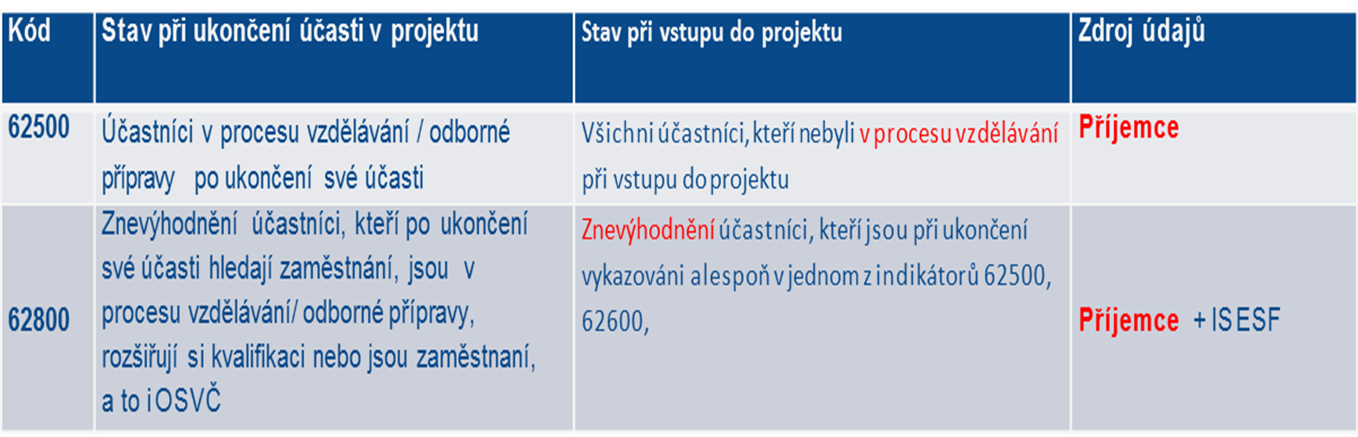 23
[Speaker Notes: V případě, že projekt podporu získá, bude mít žadatel povinnost kromě indikátorů se závazkem vykazovat dosažené hodnoty pro indikátory výstupu týkající se účastníků (věk, postavení na trhu práce, případné znevýhodnění apod.), a dále indikátory 6.25.00 a 6.28.00]
FINANČNÍ ASPEKTY VÝZVY
Míra podpory (spolufinancování)

Forma financování

Rozpočet

Daň z přidané hodnoty

Nejčastější chyby
24
MÍRA PODPORY 1
Rozpad zdrojů financování je dán dokumentem Pravidla spolufinancování  Evropských strukturálních a investičních fondů v programovém období  2014–2020, který schválila vláda ČR svým usnesením č. 583 ze dne 14.  července 2014.
Informace o případném spolufinancování jsou k dispozici v Obecné části  pravidel pro žadatele a příjemce v rámci OPZ. Vyhlašovatel stanovil dle  typu příjemce následující míru podpory:
25
MÍRA PODPORY 2
26
FORMA FINANCOVÁNÍ 1
Forma financování - Ex ante
První zálohová platba v souladu s Rozhodnutím o poskytnutí  dotace. V případě spolufinancování je vyplacena jen část ponížená  o % spolufinancování.
Další zálohové platby (maximálně ve výši součtu vzniklých a  vyúčtovaných způsobilých výdajů projektu očištěných o čisté příjmy,  které jsou zařazeny do jednotlivých zpráv o realizaci, resp. žádostí  o platbu, přičemž přesnou výši této platby stanoví na základě  kontroly vzniklých výdajů projektu ŘO). V případě spolufinancování  je vyplacena jen část ponížená o % spolufinancování.
27
FORMA FINANCOVÁNÍ 2
Závěrečná platba (maximálně do výše rozdílu mezi dosud  poskytnutou podporou z OPZ a celkovou výší způsobilých výdajů  projektu očištěných o čisté příjmy, které mají být kryty z prostředků  OPZ; přesnou výši této platby stanoví ŘO na základě kontroly  závěrečného vyúčtování). V případě spolufinancování je vyplacena  jen část ponížená o % spolufinancování.
28
ROZPOČET
1. Celkové způsobilé výdaje
1.1	Přímé náklady

1.2 Nepřímé náklady

2. Celkové nezpůsobilé výdaje - tento řádek se v systému  zobrazuje, ale tyto výdaje OPZ nepoužívá.
29
ROZPOČET – CELKOVÉ ZPŮSOBILÉ NÁKLADY 1
Způsobilý výdaj je takový, který zároveň splňuje	všechny tyto  podmínky:
je v souladu s právními předpisy (tj. zejména legislativou EU a ČR)
je	v	souladu	s	pravidly	programu	a	s	podmínkami	poskytnutí  podpory
je přiměřený (viz kapitola 6.1 Specifické části pravidel pro žadatele  a příjemce)
vznikl	v	době	realizace	projektu	a	byl	uhrazen	nejpozději	do
okamžiku ukončení administrace ZMZ
váže se na aktivity projektu, které jsou územně způsobilé  je řádně identifikovatelný, prokazatelný a doložitelný






30
ROZPOČET – CELKOVÉ ZPŮSOBILÉ NÁKLADY 2
1.1 Přímé náklady

1.1.1 Osobní náklady

1.1.2 Cestovné

1.1.3 Zařízení a vybavení, včetně pronájmu (i nemovitostí) a odpisů

1.1.4 Nákup služeb

1.1.5 Drobné stavební úpravy

1.1.6 Přímá podpora cílové skupiny

1.1.7 Křížové financování

1.2 Nepřímé náklady
31
30
OSOBNÍ NÁKLADY 1
mzdy a platy pracovníků (členů RT), kteří přímo pracují s cílovou  skupinou, nebo zajišťují výstup, který je určený k přímému využití  cílovou skupinou
mzdy pracovníků musí respektovat obvyklé mzdy a platy v místě,  čase a oboru – informace na stránkách www.mpsv.cz/ISPV.php nebo  na www.esfcr.cz, jsou dány dokumentem zveřejněným na této  adrese: http://www.esfcr.cz/dokumenty-opz
mzdy pracovníků v kapitole osobní náklady představují superhrubou  mzdu = hrubá mzda + odvody zaměstnavatele na sociální a zdravotní  pojištění a další poplatky spojené se zaměstnancem hrazené  zaměstnavatelem povinně na základě právních předpisů – např.  zákonné pojištění odpovědnosti zaměstnavatele za škodu při  pracovním úrazu nebo nemoci z povolání
32
OSOBNÍ NÁKLADY 2
hrubá mzda – základní mzda nebo plat, příplatky a doplatky ke mzdě  nebo platu, prémie a odměny, náhrady mezd a platů, odměny za  pracovní pohotovost, jiné složky mezd nebo platů
případné náklady na odměny (v rámci osobních nákladů) zadávejte  jako samostatnou skupinu výdajů pod nadřazenou položku: Pracovní  smlouvy/Dohody o pracovní činnosti/Dohody o provedení práce. Jako  měrnou jednotku uveďte projekt, viz: Pokyny k vyplnění žádosti v IS  KP14+. Náklady na odměny u pracovníků, kteří jsou hrazeni v rámci  NN, jsou rovněž hrazeny z NN
úvazek pracovníka v OPZ může být maximálně 1,0; tj. součet všech  úvazků pracovníka u všech subjektů (příjemců a partnerů) zapojených  do daného projektu (včetně příp. DPP a DPČ) nesmí překročit jeden  pracovní úvazek a to po celou dobu zapojení do projektu
33
OSOBNÍ NÁKLADY 3
Pokud jsou osobní výdaje na zaměstnance, kteří vykonávají práci  pro projekt, vymezeny v rámci nepřímých nákladů, nelze je zařadit  mezi přímé způsobilé náklady (např. účetní, administrativní  pracovník, věcný i finanční manažer).
Pokud zaměstnanec zajišťuje v projektu stejnou či obdobnou  činnost, jakou vykonává mimo projekt, pak se výše sazby za práci  pro projekt a za stejnou či obdobnou práci bez vazby na projekt  nemohou lišit.
34
CESTOVNÉ
Pozor! Cestovní náhrady spojené s pracovními cestami  (ať už tuzemskými či zahraničními) realizačního týmu jsou hrazeny z  NEPŘÍMÝCH NÁKLADŮ.
35
ZAŘÍZENÍ A VYBAVENÍ, VČ. NÁJMU A ODPISŮ 1
Způsobilé jsou výdaje spojené s nákupem nového nebo  použitého vybavení hmotné povahy a také výdaje na nehmotný  majetek.
investiční výdaje - odpisovaný hmotný majetek (pořizovací hodnota  vyšší než 40 tis. Kč) a nehmotný majetek (pořizovací cena vyšší než  60 tis. Kč) – v rámci výzvy není přípustné křížové financování - > tedy ani investice
neinvestiční výdaje – neodpisovaný hmotný (pořizovací hodnota  nižší než 40 tis. Kč) a nehmotný majetek (pořizovací cena nižší než 60  tis. Kč)
 zařízení a vybavení pro členy RT, kteří přímo pracují s cílovou  skupinou nebo zajišťují výstup, který je určený k přímému využití  cílovou skupinou (náklady na zařízení a vybavení pro pracovníky,  jejichž mzdy jsou hrazené z nepřímých nákladů, patří do nepřímých  nákladů)
36
ZAŘÍZENÍ A VYBAVENÍ, VČ. NÁJMU A ODPISŮ 2
pro  pracovníky  RT  lze  pořídit  pouze  takový  počet  kusů  zařízení a
vybavení, který odpovídá výši úvazků členů RT (úvazky členů RT lze  sčítat), např. na 1,0 úvazek = max.1 ks zařízení a vybavení, pokud je  úvazek členů RT nižší, lze nárokovat pouze poměrnou část, např. 0,3  úvazek = max. 0,3 ks zařízení a vybavení
vždy platí, že lze koupit pouze jen jeden druh výpočetní techniky (např.  je-li zakoupen 1 stolní počítač, není možné pro daného člena  realizačního týmu zakoupit ještě notebook apod.)
nově je do této kapitoly zařazen nábytek (rozdíl oproti OP LZZ, kde  byl nábytek zařazený v kapitole křížové financování).
37
ZAŘÍZENÍ A VYBAVENÍ, VČ. NÁJMU A ODPISŮ 3
V rámci kapitoly zařízení a vybavení lze ještě hradit:
nájem/splátky na operativní leasing zařízení, vybavení
splátky finančního leasingu
odpisy zařízení a vybavení které využívá cílová skupina - daňový  odpis, maximálně do výše poměrné části ročních odpisů stanovené s  přesností na měsíce či dny připadající na dobu realizace projektu.  Pokud se majetek využívá pro realizaci projektu pouze z části,  uvedené odpisy se zahrnou do způsobilých výdajů pouze v alikvotní  části
pokud jakýkoliv nákup zařízení a vybavení atd. v rámci kapitoly 1.1.3  patří  na  základě  vymezení  nepřímých  nákladů  uvedeného  v   kap.
6.4.16 mezi nepřímé náklady, pak tyto výdaje nelze zařadit mezi přímé  způsobilé   výdaje   (např.   nákup   papírů,   psacích   potřeb,  čisticích
prostředků, odpisy, nájem či operativní leasing zařízení sloužící k  administraci projektu, zařízení a vybavení pro pracovní pozice, jejichž  osobní náklady jsou hrazeny z NN)
38
NÁKUP SLUŽEB 1
Dodání služby musí být nezbytné k realizaci projektu a musí  vytvářet novou hodnotu. Předmětem nákupu mohou být zejména  následující služby:
lektorské služby  školení a kurzy
vytvoření nových publikací, školicích materiálů nebo manuálů, CD,  DVD atd. (pozn. nejedná se o nákup původních děl)
zprostředkování zaměstnání agenturou práce




39
NÁKUP SLUŽEB 2 - Upozornění
Pronájem prostor pro práci s cílovou skupinou (např. pronájem  učebny); související služby s  pronájmem (vodné, stočné, úklid, spotř. energie) patří vždy do  nepřímých nákladů.


Způsobilými výdaji nejsou výdaje na nákup lektorských
služeb/školení/kurzů, na které má příjemce či partner platnou
akreditaci.



UPOZORNĚNÍ! – v případě, že nakupované služby tvoří více, než 60 % alokace projektu, snižuje se poměr NN (viz. dále).
40
DROBNÉ STAVEBNÍ ÚPRAVY
Drobné stavební úpravy – náklady na stavební úpravy jsou možné  pouze  tehdy, pokud dokončené stavební úpravy nepřesáhnou v jednom  zdaňovacím období 40 000,- Kč za každou jednotlivou účetní  položku majetku.
 Stavební úpravy přesahující tento limit není možné  v rámci této výzvy.
41
PŘÍMÁ PODPORA CÍLOVÉ SKUPINY 1
Z rozpočtu projektu lze hradit výdaje spojené se zapojením cílové  skupiny do projektu. Tyto náklady jsou spojené zejména se  zaměstnáváním a vzděláváním cílové skupiny projektu. Mezi tento  typ nákladů patří zejména:
mzdové příspěvky - způsobilými výdaji jsou výdaje vzniklé  v souvislosti s umístěním osoby z cílové skupiny projektu na trh práce  nebo v souvislosti s programem udržení takové osoby na trhu   práce.
Tyto výdaje jsou způsobilé až do výše 100 % mzdových nákladů na  dané pracovní místo, platí ovšem maximální limit – stanovený pro  měsíc práce zaměstnance – ve výši trojnásobku minimální mzdy za  měsíc při 40hodinové týdenní pracovní době;

42
PŘÍMÁ PODPORA CÍLOVÉ SKUPINY 2
Jízdní výdaje a výdaje na ubytování osob, které jsou z cílové  skupiny, ale jejich zapojení do projektu neprobíhá v rámci  pracovní cesty těchto osob v režimu dle zákona č. 262/2006  Sb., zákoník práce. Představují výdaje při zapojení cílové  skupiny do aktivit projektu.


Pozor – stravné a občerstvení cílové skupiny i realizačního týmu  patří vždy mezi nepřímé náklady.
43
PŘÍMÁ PODPORA CÍLOVÉ SKUPINY 3
Příspěvek na péči o dítě a další závislé osoby
tento příspěvek může být použit pro úhradu nutných nákladů (ve výši  místně obvyklé) spojených s péčí o děti nebo jiné závislé osoby, např. při  účasti osoby pečující o ně na školení (po dobu jeho trvání) nebo při  nástupu dosud nezaměstnané osoby do nového zaměstnání (po dobu  max. 6 měsíců)

Jiné nezbytné náklady cílové skupiny
zahrnují jiné nezbytné náklady cílové skupiny pro realizování jejich aktivit –  prohlídka zdravotní způsobilosti pro výkon práce (např. v potravinářství),  výpis z rejstříku trestů (např. práce v bezpečnostní agentuře) apod.
44
KŘÍŽOVÉ FINANCOVÁNÍ
Křížové financování není v rámci výzev č. 45 a 46 relevantní.


Upozornění – oproti OP LZZ je možné některé typy vybavení a nábytek hradit v rámci rozpočtové položky Zařízení a vybavení
45
NEPŘÍMÉ NÁKLADY 1
Projekty podpořené v těchto výzvách aplikují nepřímé náklady, přičemž  základní stanovený podíl NN je stanoven na základě objemu přímých nákladů:
Podíl nákupu služeb na celkových  přímých způsobilých nákladech  projektu
Snížení   podílu  nepřímých  nákladů	oproti
výše uvedené tabulce
46
NEPŘÍMÉ NÁKLADY 2
Pro projekty, u nichž podstatná většina nákladů vznikne formou  nákupu služeb od externích dodavatelů, jsou způsobilá procenta  nepřímých nákladů snížena. Podíly pro nepřímé náklady jsou  sníženy pro projekty s objemem nákupu služeb v těchto intencích:
47
NEPŘÍMÉ NÁKLADY 3
Položky zahrnované do nepřímých nákladů nemohou být  vykazovány v rámci přímých nákladů projektu:
Administrativa:
Řízení projektu (včetně finančního), účetnictví, personalistika, komunikační a informační opatření, občerstvení a  stravování (jak cílové skupiny, tak realizačního týmu) a podpůrné  procesy pro provoz projektu, atd. (podrobně vysvětleno ve Specifické  části pravidel kapitola 6.4.16, část A).
48
NEPŘÍMÉ NÁKLADY 4
cestovní náhrady spojené s pracovními cestami realizačního týmu
a	vybavení	-
spotřební	materiál,	zařízení
jedná	se	o	náklady
na nákup papírů, psacích potřeb, nosičů pro záznam dat, čisticích  prostředků a nákup zařízení a vybavení a spotřebního materiálu, které  jsou pořizovány za účelem zajištění povinných i nepovinných   činností
v oblasti informování a komunikace o projektu a pro pracovní pozice,  jejichž osobní náklady jsou hrazeny z nepřímých nákladů (podrobně  vysvětleno ve Specifické části pravidel kapitola 6.4.16, část C)
49
NEPŘÍMÉ NÁKLADY 5
prostory pro realizaci: nájemné za prostory využívané k
administraci projektu, energie, vodné a stočné jak v kancelářích  projektu, tak v prostorech pro realizaci projektu (práci s cílovou  skupinou) ,
ostatní provozní výdaje	(např. internet, poštovné, dopravné, balné,  bankovní poplatky, notářské poplatky apd.)
podrobná specifikace nepřímých  nákladů je uvedena  ve  specifických pravidlech pro žadatele a příjemce

– viz bod 6.4.16.
50
NEPŘÍMÉ NÁKLADY 6
Pro zařazení do nepřímých nákladů je rozhodující, že daný pracovník:

nepracuje přímo s cílovou skupinou projektu nebo
nezajišťuje výstup, který je určen k přímému využití cílovou skupinou  projektu
není relevantní, zda jsou tyto činnosti zajištěny s využitím  zaměstnanců příjemce či partnera nebo některého z jejich  dodavatelů
V rámci žádosti o dotaci by měly být popsány i pozice RT, jež jsou  hrazené z NN (nutné pro věcné hodnocení)
51
DAŇ Z PŘIDANÉ HODNOTY
Plátce DPH – způsobilým výdajem je ta část DPH, u které dle  zákona o DPH nemá plátce nárok na odpočet daně na vstupu.
Neplátce DPH – DPH je způsobilým výdajem.
Pro oba případy musí platit, že DPH splňuje základní principy
způsobilosti výdajů.
52
UPOZORNĚNÍ NA MOŽNÉ CHYBY 1
Nedodržení max. obvyklých cen, mezd/platů v rozpočtu.
Nadhodnocení položek v rozpočtu – např. nájmů, cen kurzů,  osobních nákladů atd.
Zařazení nepřímých nákladů do přímých.
Nepřiměřenost výdaje, což znamená nedodržení optimálního
vztahu mezi hospodárností, účelností a	efektivností.
Nejasná provázanost aktivit na rozpočet.
Zařazení stravného do přímých nákladů.
53
UPOZORNĚNÍ NA MOŽNÉ CHYBY 2
Zařazení veškerých energií, vodného a stočného do přímých
nákladů.
Zařazení členů realizačního týmu, kteří patří do nepřímých nákladů,  do přímých.
Překročení úvazku 1,0 ( pozn. sečítají se úvazky jak u příjemce, tak  partnera projektu dohromady).
54
HODNOCENÍ A VÝBĚR PROJEKTŮ
Formální hodnocení a hodnocení přijatelnosti

Věcné hodnocení (eliminační kritéria)

Výběrová komise

Právní akt
55
[Speaker Notes: Lhůty pro hodnocení – jedná se o průběžnou výzvu, kdy lhůty pro hodnocení se počítají od předložení projektové žádosti. 
Formální hodnocení a hodnocení přijatelnosti – musí být dokončeno do 30 pracovních dnů od předložení projektové žádosti.
Věcné hodnocení – musí být dokončeno do 80 pracovních dnů od předložení projektové žádosti.
Výběrová komise – musí zasednout do 20 pracovních dnů od ukončení věcného hodnocení a ukončit své jednání do 30 dnů od svého 1. zasedání v rámci příslušné výzvy.
Žadatel je po provedení každé jednotlivé fáze hodnocení a výběru (tj. hodnocení přijatelnosti a formálních náležitostí, věcné hodnocení, výběrová komise) vyrozuměn o výsledku, kterého jeho žádost v dané fázi dosáhla. Za informování o výsledku dané fáze hodnocení a výběru se u projektů, které byly ve fázi hodnocení a výběru úspěšné, pokládá i změna stavu projektu, která je patrná v IS KP14+. V případě neúspěšných žadatelů žadatel obdrží prostřednictvím IS KP14+ oznámení, které kromě výsledku obsahuje také odůvodnění a informaci o opravných prostředních. Opravnými prostředky se rozumí žádost o přezkum negativního výsledku z fáze hodnocení a výběru projektů. Informace o této žádosti naleznete ve stejně nazvané kapitole v Obecné části pravidel pro žadatele a příjemce v rámci OPZ. 

Právní akt – výzva – předložení podkladů pro vydání právního aktu – 15 pracovních dnů
K vydání právního aktu přistupuje ŘO po získání souhlasu žadatele s obsahem údajů týkajících se projektu v návrhu právního aktu. Vydáním právního aktu o poskytnutí podpory se žadatel stává příjemcem podpory. 
Při nedodání potřebných dokumentů/informací v požadované formě a kvalitě ve stanoveném termínu vyzývá ŘO žadatele k poskytnutí potřebného v náhradním termínu. Pokud ani v tomto náhradním termínu (stanoveném ve 2. výzvě k součinnosti) žadatel nepředloží potřebné dokumenty/informace v požadovaném formátu, ztrácí možnost podporu z OPZ získat.]
FORMÁLNÍ HODNOCENÍ A HODNOCENÍ PŘIJATELNOST
Kritéria formálních náležitostí jsou opravitelná pouze 1 x, hodnotí se:

Úplnost a forma žádosti
obsahuje žádost o podporu všechny povinné údaje i přílohy dle textu  výzvy?
byla žádost i povinné přílohy předloženy ve formě dle textu výzvy (včetně  číslování příloh)?

Podpis žádosti
je žádost o podporu podepsána statutárním zástupcem žadatele (resp.  oprávněnou osobou)?
56
[Speaker Notes: Součástí hodnocení žádostí o podporu je i ověření administrativní, finanční a provozní kapacity žadatele, kdy se hodnotí přiměřenost plánovaného projektu vůči personálním, finančním a provozním kapacitám žadatele za poslední ukončené účetní období. Hodnocení administrativní a finanční kapacity probíhá na základě údajů o počtu zaměstnanců a ročním obratu. Posuzuje se počet zaměstnanců vzhledem k počtu osob, které by měly zajišťovat realizaci projektu, a roční obrat vzhledem k celkovým způsobilým výdajům projektu. Počet zaměstnanců a obrat se uvádí za tzv. jeden podnik ve smyslu nařízení Komise (EU), tj. zohledňují se propojené a partnerské podniky (vysvětlení pojmu viz příloha I nařízení EK 651/2014)]
FORMÁLNÍ HODNOCENÍ A HODNOCENÍ PŘIJATELNOST
Kritéria přijatelnosti
1 Oprávněnost žadatele
splňuje žadatel definici oprávněného příjemce vymezeného ve výzvě?
oprávněné žadatele vymezuje výzva
2 Partnerství
odpovídá partnerství v projektu pravidlům OPZ a je v souladu s textem  výzvy?
oprávněné partnery vymezuje výzva
otázkou se zjišťuje, zda partnerství není v rozporu s pravidly
3 Cílové skupiny
jsou cílové skupiny v zásadě v souladu s textem výzvy?
dle výzvy, posuzují se všechny CS v žádosti
4 Celkové způsobilé výdaje
jsou celkové způsobilé výdaje projektu v rozmezí stanoveném ve výzvě?
jedná se o celkové způsobilé výdaje, nikoliv dotaci
57
FORMÁLNÍ HODNOCENÍ A HODNOCENÍ PŘIJATELNOST
5 Aktivity
jsou plánované aktivity projektu v zásadě v souladu s textem výzvy?
posuzují se všechny aktivity v žádosti
6 Horizontální principy
lze vyloučit negativní dopad na horizontální principy OPZ (rovnost žen a  mužů, nediskriminace a udržitelný rozvoj)?
ověřuje se, zda z popisu projektu obsaženého v žádosti	nevyplývá, že
by aktivity projektu měly negativní dopad na RŽM, N, UR
7 Trestní bezúhonnost
je statutární zástupce žadatele trestně bezúhonný?
v žádosti je čestné prohlášení, v něm toto příjemce potvrzuje
8 Projektový záměr
Není relevantní pro výzvy č. 045 a 046
9 Integrované strategie
58
FORMÁLNÍ HODNOCENÍ A HODNOCENÍ PŘIJATELNOST
Nesplnění jakéhokoli kritéria přijatelnosti = žádost automaticky  vyloučena, NÁPRAVA NENÍ MOŽNÁ !!!
Vyhoví–li žádost v kritériích v bloku hodnocení přijatelnosti, ale  neuspěje v hodnocení formálních náležitostí, je žadatel  prostřednictvím IS KP14+ vyzván k nápravě.
opravu je třeba provést zpravidla do 5 pracovních dnů,
žadatel má možnost opravovat formální nedostatky žádosti pouze  jednou.
po předložení nápravy probíhá nové ověření, zda jsou kritéria  hodnocení formálních náležitostí splněna
Nedodá-li žadatel opravu ve stanovené lhůtě anebo v potřebné  kvalitě, je žádost o podporu z dalšího hodnocení vyloučena.
59
VĚCNÉ HODNOCENÍ
Cílem je vyhodnotit kvalitu projektů.
Do věcného hodnocení postupují žádosti, které uspěly v hodnocení
       přijatelnosti a formálních náležitostí.
Věcné hodnocení provádějí 2 nezávislí hodnotitelé.
V případě významně rozdílného hodnocení při individuálních  hodnoceních -	arbitr.
Věcné hodnocení musí být v rámci průběžné výzvy ukončeno do 80 pracovních dnů od  předložení projektové žádosti.
Žádost musí ve věcném hodnocení získat minimálně 50 bodů.
Žádost o podporu uspěje ve věcném hodnocení pouze tehdy, pokud  v žádném z kritérií  nezíská eliminační deskriptor.
60
VĚCNÉ HODNOCENÍ
Kritéria věcného hodnocení soutěžních projektů
61
[Speaker Notes: Na www.esfcr.cz je možné seznámit se s textem příručky pro hodnotitele.]
VÝBĚROVÁ KOMISE
Výběrová komise projednává žádosti o podporu, které uspěly v  předchozích fázích hodnocení a výběru.
Výběrová komise musí zasednout do 20 pracovních dnů od ukončení věcného hodnocení.
Sestupně projednává projekty podle počtu dosažených bodů až do  vyčerpání alokace na výzvu.
Výběrová komise je uskupení minimálně pěti osob, které nebyly zapojeny do věcného hodnocení jako hodnotitelé.
Členy VK mohou být: relevantní zástupci státní správy a  samosprávy, sociálních partnerů, nestátních neziskových  organizací, nezávislých odborníků apod.
62
[Speaker Notes: VK zasedá do 20 pracovních dnů po ukončení věcného hodnocení a musí ukončit svou činnost do 30 dnů od 1. zasedání]
VÝBĚROVÁ KOMISE 2
VK – doporučení (doporučí s podmínkou)/ nedoporučení projektu k  financování/ zařazení projektu do zásobníku.
Neschválení žádosti musí VK řádně a objektivně zdůvodnit.  Důvody pro nedoporučení projektu např. :
předloženo více projektů zaměřených na realizaci obdobných aktivit
pro stejnou cílovou skupinu ve stejném regionu,
překryv projektu s jiným již běžícím projektem,
nedostatečná kapacita žadatele, apod.
63
[Speaker Notes: Termín vydání právních aktů je ze strany vyhlašovatele v návaznosti na očekávanou délku procesu hodnocení a výběru projektů plánována na období přibližně 6 měsíců po předložení žádosti MPSV.
Zásobník – v případě průběžných výzev se jedná o zařazování až na konci výzvy, resp. kdy je již dochází k vyčerpání dílčí alokace v rámci výzvy.]
PŘEZKUM ROZHODNUTÍ TÝKAJÍCÍ SE  HODNOCENÍ A VÝBĚRU PROJEKTŮ
Opravný prostředek
Opravným prostředkem je žádost o přezkum negativního závěru  z jakékoli fáze hodnocení a výběru projektů, tj.:
hodnocení přijatelnosti a formálních náležitostí
věcného hodnocení plné žádosti
hodnocení výběrové komise:
žádost vyřazena
žádost zařazena do zásobníku
Žadatel může podat námitku proti více kritériím ve všech  relevantních posudcích.
64
[Speaker Notes: Zásobník – viz předchozí slide]
PŘEZKUM ROZHODNUTÍ TÝKAJÍCÍ SE  HODNOCENÍ A VÝBĚRU PROJEKTŮ
Každý žadatel může podat žádost o přezkum (formulář zasílá přes IS KP14+).
Žadatel může podat pouze jednu žádost o přezkum rozhodnutí v  každé části schvalovacího procesu.
nejpozději do 14 kalendářních dní od doručení oznámení o výsledku
formulář žádosti o přezkum je k dispozici na portálu www.esfcr.cz

ŘO zřizuje pro vyřizování žádostí o přezkum rozhodnutí přezkumnou komisi.
Lhůta pro vyřízení žádosti o přezkum = 30 kalendářních dnů ode  dne doručení žádosti.
složitější případy prodloužení na 60 kalendářních dnů
65
[Speaker Notes: Žadatelé jsou vyzváni k poskytnutí podkladů nezbytných pro přípravu právního aktu, právní akt je poté zasílán prostřednictvím IS KP14+.]
Veřejná podpora
Veřejná podpora – obecně problematika týkající se řešení podpory z dotací v podmínkách tržní soutěže.
Zdroje informací:
Kapitola	21	„Veřejná	podpora	a podpora	de	minimis	v Obecných  pravidlech
Smlouva o ES – čl. 107 odstavec 1 (definice VP)
Nařízení Komise (EU) č. 1407/2013 o podpoře de minimis (platné od  1.7.2014)
Nařízení Komise (EU) č. 651/2014 – blokové výjimky 
Posouzení VP v projektech výzvy č. 45 a č. 46 se týká především   čerpání mzdových příspěvků, které jsou propláceny zaměstnavatelům .
66
[Speaker Notes: Další informace – web ÚOHS – metodika, výkladové materiály atd.]
Veřejná podpora
Pracovní místa není možné mzdovými příspěvky podporovat u  státních organizací a jejich (tj. státních) příspěvkových organizací  (Policie ČR, finanční úřady, fakultní nemocnice, příspěvkové  organizace ministerstev aj.) a v odvětvích, která se neslučují s  pravidly poskytování podpory de minimis (viz dále).
Komplikace	při poskytování mzdových příspěvků např. do oblasti sociálních služeb na činnosti, které jsou financovány formou vyrovnávacích plateb (nařízení Komise (EU) č. 360/2012 – podpora de minimis udílená podnikům poskytujícím služby obecného hospodářského zájmu)
Prostředky	podpory	(partnerům	či	dalším	subjektům) budou poskytovány prostředky výhradně:
v režimu podpory de minimis  (naprostá většina)
mimo režim podpory de minimis (zejm. odvětví vzdělávání)
v režimu blokové výjimky
67
[Speaker Notes: Není možné slučovat podporu poskytnutou podle nařízení 1407 a dle nařízení o de minimis ve veřejném zájmu – upřesnit popis]
Veřejná podpora
Zda budou prostředky poskytnuty v režimu de minimis / mimo režim  de minimis/blokové výjimky závisí na posouzení 4 znaků veřejné podpory:
poskytování podpory v jakékoli formě státem nebo ze státních  (veřejných) prostředků (v případě OPZ vždy naplněn).
zvýhodňuje určitý podnik (odvětví výroby) při jeho podnikání, pokud umožní příjemci  této podpory snížit náklady na realizaci záměru, který by jinak musel  být hrazen z prostředků příjemce podpory
naplnění znaku ovlivnění obchodu mezi členskými státy EU se při  poskytnutí podpory předpokládá téměř automaticky. K naplnění tohoto  znaku přitom postačuje pouze potenciální ovlivnění obchodu.
naplnění znaku narušení hospodářské soutěže, resp. hrozby jejího  narušení se při poskytnutí podpory z veřejných zdrojů předpokládá  téměř automaticky. K narušení hospodářské soutěže nemusí fakticky  dojít, postačuje pouhé potenciální narušení soutěže
68
[Speaker Notes: Viz web ÚOHS – Stručný průvodce problematikou VP (duben 2016)]
Veřejná podpora
Informace k poskytování podpory de minimis
Celková výše podpory de minimis (nařízení Komise (EU) č. 1407/2013, o použití článků 107 a 108 Smlouvy o fungování Evropské  unie) poskytnuté jednomu podniku nesmí za libovolná tři po sobě  jdoucí jednoletá účetní období překročit částku 200.000 EUR
silniční nákladní doprava pro cizí potřebu, max.100.000 EUR za  libovolná tři po sobě jdoucí jednoletá účetní období, přičemž ji nelze  použít na nabývání vozidel pro silniční nákladní dopravu
jeden podnik – definice v metodice a na stránkách ÚOHS
k poskytnutí podpory de minimis dochází dnem vydáním 1)  rozhodnutí o poskytnutí dotace na projekt či 2) dnem vydáním  rozhodnutí o podpoře de minimis / mimo režim během realizace  projektu. V právním aktu projektů OPZ / v rozhodnutí budou uvedeny  konkrétní podmínky čerpání těchto prostředků.
data jsou pak uvedena v registru podpor de minimis vedeným  ÚOHS společně s MZe.
69
Veřejná podpora
Odvětví neslučující se s pravidly poskytování podpory de minimis:

rybolov a akvakultura
oblast prvovýroby zemědělských produktů a v odvětví zpracovávání  zemědělských produktů a jejich uvádění na trh v případech, které jsou  uvedeny v metodice
podpora na činnosti spojené s vývozem do třetích zemí nebo  členských států, tj. podpory přímo spojené s vyváženým množstvím,  se zavedením a provozem distribuční sítě nebo s jinými běžnými  výdaji v souvislosti s vývozní činností
podpory podmiňující použití domácího zboží na úkor dováženého  zboží
70
Veřejná podpora
Příklad: Posouzení VP u příjemce mzdového příspěvku má tyto fáze
Příjemce dotace podá žádost o posouzení a případné přidělení podpory mimo režim de minimis / podpory de minimis společně  s čestným prohlášením příjemce dotace min. 1 měsíc před  čerpáním MP)
poskytovatel posoudí VP 
poskytovatel rozhodne o VP
není VP – písemné oznámení příslušnému subjektu
DM -  elektronická informace o přidělení DM; přenos/zanesení údajů do Registru DM
veškeré formuláře budou ke stažení na portále www.esfcr.cz (výhledově  bude vyřizováno přes ISKP 2014+)
71
Veřejná podpora
Blokové výjimky dle nařízení Komise (EU) č. 651/2014 ze dne 17. června 2014:
Jedná se zejména o využití článků 32 a 33 v oddíle 6 nařízení č. 651/2014
Čl. 32 – podpora na nábor znevýhodněných pracovníků v podobě subvencování mzdových nákladů – limity v podobě podmínek doby, výše podpory (50 % způsobilých nákladů)
Čl. 33 – podpora na zaměstnávání pracovníků se zdravotním postižením v podobě subvencování mzdových nákladů – až 75 % způsobilých nákladů

Podpořené osoby musí splňovat nejen podmínky cílových skupin projektu (výzvy), ale i definici znevýhodněných osob dle článku 2 uvedeného nařízení.
72
VEŘEJNÉ	ZAKÁZKY 1
Upraveny v Obecné části pravidel pro žadatele a příjemce v rámci  OPZ, kapitola 20 Pravidla pro zadávání zakázek.
Pro veřejného a dotovaného zadavatele pro zakázky od  předpokládané hodnoty od 2 mil. Kč bez DPH vedle kap.
20.12 Obecné části pravidel platí dále zákon č.134/2016 Sb., o  veřejných zakázkách.
Výdaje na pořízení plnění musí i v OPZ splňovat pravidla  hospodárnosti, efektivnosti a účelnosti. Dále je zadavatel  povinen dodržet zásady transparentnosti, rovného zacházení a  nediskriminace.
Pozor na střet zájmů u VŘ!
73
[Speaker Notes: Za střet zájmů se považuje situace, kdy zájmy osob, které a) se podílejí na průběhu výběrového řízení, nebo b) mají nebo by mohly mít vliv na výsledek výběrového/zadávacího řízení, ohrožují jejich nestrannost nebo nezávislost v souvislosti s výběrovým řízením. Ve střetu zájmů se ocitají zejména: 
 zaměstnanci zadavatele či členů statutárního orgánu zadavatele (resp. statutárního orgánu zadavatele), 
 prokuristé zastupující zadavatele nebo 
 členové realizačního týmu projektu a dále také 
 osoby, které se ve prospěch zadavatele podílely na přípravě nebo zadávání předmětné zakázky, nebo 
 osoby, které se podílely na zpracování žádosti o podporu na projekt, v němž je realizována předmětná zakázka. 
Zájmem osob se pro tyto účely rozumí zájem získat osobní výhodu nebo snížit majetkový nebo jiný prospěch zadavatele. Dotčené osoby se zejména nesmí: 
 podílet na zpracování nabídky, 
 nesmí podat nabídku a být tak uchazečem o zakázku či uchazečem ve sdružení ani působit jako poddodavatel, 
 být statutárním orgánem uchazeče, resp. jeho členem či prokuristou zastupujícím uchazeče.]
VEŘEJNÉ	ZAKÁZKY 2
Prostřednictvím e-tržiště
plnohodnotná náhrada za VŘ dle pravidel OPZ

Povinnost příjemce
ex-ante kontrola u veřejných zakázek nad 400/500 tis. Kč bez DPH
příjemce je povinen zaslat ke kontrole materiály týkající se zadávacího  řízení před vyhlášením zadávacího řízení, dále materiály před  podpisem smlouvy, případně před podpisem dodatku (Pozor na lhůty  pro MPSV) – viz bod 20.13 Obecných pravidel
pro vyplňování údajů k zakázkám je nutné zaškrtnout checkbox
„realizace zadávacích řízení na projektu“ na záložce Projekt (sekce  identifikace projektu)
74
VEŘEJNÉ	ZAKÁZKY 3
Zakázky:

na které se nevztahují postupy upravené zákonem

na které se vztahují postupy upravené zákonem
Dále lze dělit dle:
Předmět (pozor na dělení předmětu do samostatných zakázek!;  možnost dělení na části v rámci jednoho VŘ)

Předpokládaná hodnota zakázky
Realizace výběru (příprava zadávací dokumentace, hodnocení,  smlouva)

Realizace zakázky
75
VEŘEJNÉ	ZAKÁZKY 4
76
[Speaker Notes: Limit za lomítkem – jedná se o situaci, kdy žadatel nepatří mezi veřejné, dotované (více, než 50 % zakázky hrazena z veřejných prostředků) a sektorové zadavatele
Limit 6 mil. – jedná se o stavební úpravy – nebudou použity v této výzvě.]
Komunikační aktivity
Povinnosti příjemců v oblasti informování a komunikace v Obecné části pravidel pro žadatele – kapitola 19
Nutné informovat veřejnost i subjekty, které se na realizaci podílejí, o podpoře z OPZ a ESF – požít povinné prvky vizuální identity, sankce při nedodržení
Zveřejnit na svých webových stránkách stručný popis projektu, cíle a výsledky + zdůraznit finanční podporu EU – vložit při zahájení + dle potřeby aktualizovat
Spravovat prezentaci projektu na www.esfcr.cz (základ přenesen z MS2014+) a podle potřeby aktualizovat
Alespoň 1 povinný plakát formátu minimálně A3
77
Povinný plakát
Po celou dobu realizace projektu
Povinnost využít elektronickou šablonu z www.esfcr.cz
V místě realizace projektu na snadno viditelném bodu pro veřejnost, jako jsou vstupní prostory budovy
pokud projekt realizován na více místech, bude umístěn na všech těchto místech
pokud nelze umístit plakát v místě realizace projektu, bude umístěn v sídle příjemce
pokud příjemce realizuje více projektů OPZ v jednom místě, je možné pro všechny tyto projekty umístit pouze jeden plakát
78
Povinná vizuální identita
Povinný plakát, dočasná/stálá deska, billboard
Webové stránky, microsity, sociální média projektu
Propagační tiskoviny (brožury, letáky, plakáty, publikace, školicí materiály) a propagační předměty
Propagační audiovizuální materiály (reklamní spoty, product placement, sponzorské vzkazy, reportáže, pořady)
Inzerce (internet, tisk, outdoor)
Soutěže (s výjimkou cen do soutěží)
Komunikační akce (semináře, workshopy, konference, tiskové konference, výstavy, veletrhy)
PR výstupy při jejich distribuci (tiskové zprávy, informace pro média)
Dokumenty pro veřejnost či cílové skupiny (vstupní, výstupní/závěrečné zprávy, analýzy, certifikáty, prezenční listiny apod.)
79
Nepovinné oblasti
Interní dokumenty
Archivační šanony
Elektronická i listinná komunikace
Pracovní smlouvy, smlouvy s dodavateli, příjemci, partnery
Účetní doklady vztahující se k výdajům projektu
Vybavení pořízené z prostředků projektu (s výjimkou propagačních předmětů)
Výstupy, kde to není technicky možné (faktury, strojově generované objednávky)
Ceny do soutěží
Neplacené PR články a převzaté PR výstupy (např. médií)
80
Vzory loga
Vícebarevné zobrazení:


Jednobarevné zobrazení:


Černobílá kopie z barevného originálu se nepovažuje za nedodržení pravidel publicity
Velikost písma úměrná velikosti znaku + čitelné, nerozmazané, nepřekrývat se
Logotyp EU vždy zřetelně viditelný (umístění a velikost úměrné rozměrům předmětu, na internetu barevně a bez nutnosti rolovat), při použití dalších log na nejvyšší pozici (vlevo, nahoře) + největší
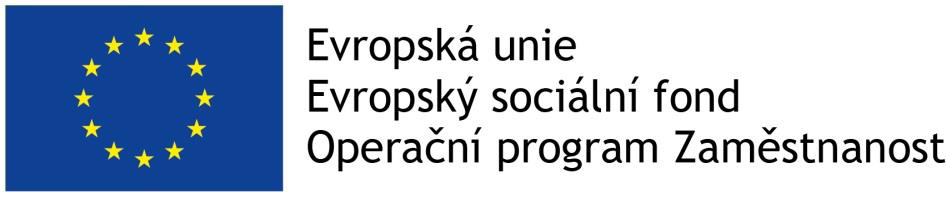 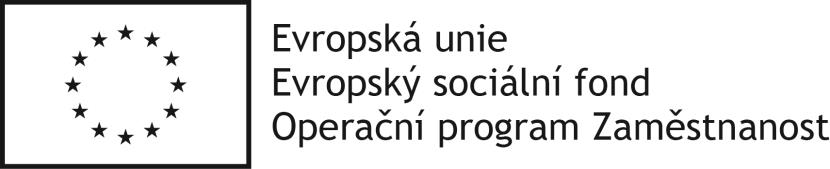 81
Náležitosti předložené žádosti
Podání pouze elektronicky prostřednictvím systému, nezasílat v listinné podobě ani jinou formou. 
Nutno vyplňovat pečlivě, konkrétně a srozumitelně, v průběhu hodnocení se bude vycházet výhradně z informací, které jsou v žádosti uvedené. 
Podání v českém jazyce. 
Podpis statutárního zástupce, případně oprávněné osoby, která je zmocněna na základě plné moci (zmocnění je nutné připojit k žádosti). Osoba musí být registrovaným uživatelem v aplikaci a musí disponovat kvalifikovaným elektronickým podpisem. 
Podání žádosti probíhá buď automaticky po podpisu (pokud si uživatel nastaví v rámci parametrů žádosti) nebo ručně na základě aktivní volby uživatele.
82
POVINNÉ PŘÍLOHY K ŽÁDOSTI
Vyjádření Řídícího výboru ITI/IPRÚ o souladu/nesouladu projektového záměru s integrovanou strategií – akceptována pouze kladná vyjádření
Čestné prohlášení žadatele o podporu o souladu žádosti o podporu s projektovým záměrem předloženým Řídícímu výboru ITI/IPRÚ
Analýza potřeb cílové skupiny a popis zkušeností předkladatele projektu s cílovou skupinou
Daňové přiznání žadatele/partnera ověřené místně příslušným finančním úřadem
83
Čestné prohlášení o souladu
Příloha č. 4 výzvy
Shoda minimálně v těchto parametrech:
Název projektu
Vazba na prioritní osu, investiční prioritu, specifický cíl OPZ
Celkové způsobilé výdaje (mohou být i nižší než v záměru)
Předpokládaná délka realizace projektu
Zapojené subjekty a jejich role
Indikátory a jejich cílové hodnoty (mohou být i vyšší než v záměru)
Není věcný rozpor mezi údaji v projektovém záměru a žádosti o podporu
84
Analýza potřeb cílové skupiny
Podklad pro hodnocení projektové žádosti
Forma není závazně stanovená, rozsah do 10 stran
analýza poptávky a potřeb na pracovním trhu v daném regionu
zdůvodnění volby dané CS
vymezení a specifika dané CS + popis a zdůvodnění jejího znevýhodnění
specifika CS s ohledem na region realizace projektu včetně  kvantitativního vyjádření její velikosti
způsob kontaktování a zapojení CS do projektu
volba a skladba klíčových aktivit s ohledem na CS
přizpůsobení klíčových aktivit projektu situaci a stavu dané CS
způsob zajištění individuálního přístupu a zohlednění specifických  potřeb CS
popis zkušeností žadatele se zvolenou CS
v případě zaměření na více cílových skupin by měly být v analýze informace ke každé zvolené cílové skupině
85
IS KP14+
Online aplikace pro vyplnění a podání žádosti o podporu z OPZ – jediná možnost (elektronicky)
Nutnost registrovat se a mít kvalifikovaný elektronický podpis, veškerá komunikace přes IS
Provozovatelem MMR, jednotné prostředí pro všechny operační programy
Dostupnost celý rok 4:00 – 24:00
Ostré prostředí http://mseu.mssf.cz
Zkušební prostředí http://mseu-sandbox.mssf.cz
86
Podpora
Pokyny k vyplnění žádosti: http://www.esfcr.cz/file/9143
Edukativní videa: http://www.strukturalni-fondy.cz/cs/Jak-na-projekt/Elektronicka-zadost/Edukacni-videa
Technické problémy iskp@mpsv.cz: 8:00 – 16:00, reakce do 4 hodin
87
Vlastnosti systému
Možnosti vyplnění – text, číslo, datum
Nápověda kontextová (myší na vyplněné pole) i zabudovaná (v pravém horním rohu obrazovky)
Pro usnadnění číselníky, filtry, kalendář, checkboxy
Copy-Paste funkce, export do Excelu
Validační kontroly, kontrola pravopisu
Automatické odhlášení při neaktivitě – 60 minut
Barevně odlišená pole
Žluté = povinné
Šedé = nepovinné
Bez podbarvení = needitovatelné
88
Žádost o podporu
Žadatel -> Nová žádost -> Seznam programů a výzev -> OPZ -> konkrétní výzva
Obrazovka formuláře – vyplňovat záložky pokud možno odshora dolů (některé zpočátku neaktivní – šedé)
Na každé záložce používat tlačítko ULOŽIT!
Záhlaví – Přístup k projektu, Plné moci, Kopírovat, Vymazat žádost, Kontrola, Finalizace, Tisk (pro vlastní potřebu)
89
Náhled žádosti
90
Přístup k projektu
Nastavení rolí uživatelů
Správce přístupů = zakladatel žádosti
Editor = možnost změn
Signatář = podepisuje žádost
Čtenář = data pouze k náhledu
Přístup k projektu –> Změnit nastavení přístupu –> výběr z možností –> Změnit nastavení + OK
Pouze uživatelé registrovaní v IS KP14+
Výjimkou Neregistrovaný signatář (statutární zástupce nebo OSVČ, který nepodepisuje žádost) – nemůže data prohlížet ani editovat, zmocňuje k podpisu
91
ZMĚNA PŘÍSTUPU
92
Vyplnění žádosti I
Název projektu
Anotace – stručná charakteristika do 500 znaků
Datum zahájení a ukončení – předpokládané/skutečné, automaticky se vygeneruje délka projektu, nutno respektovat limity nastavené výzvou
Jiné finanční příjmy – vytváří X nevytváří
Příjmy dle čl. 61 obecného nařízení – vždy zvolit možnost projekt nevytváří příjmy
Checkboxy Realizace zadávacích řízení a Veřejná podpora – pouze orientačně, jde později během realizace změnit
Režim financování – podle výzvy (ex-ante)
Checkbox s provazbou na indikátor Projekt je zcela nebo zčásti prováděn sociálními partnery nebo NNO –– relevantní v případě, že žadatel je NNO nebo sociálním partnerem
93
NÁHLED VYPLNĚNÍ I
94
Vyplnění žádosti II
Specifické cíle – generuje se automaticky
Popis projektu – základní otázky, obsahově nejdůležitější
Jaký problém řeší? (popis, koho se týká, důsledky neřešení)
Jaké jsou příčiny problému, jestli už řešen a s jakým výsledkem
Co je cílem projektu (konkrétní, reálné, měřitelné + provázanost)
Jaké změny jsou očekávány? (co chcete a můžete změnit)
Jaké aktivity budou realizovány? (doplňovat se a navazovat)
Popis realizačního týmu (všechny jeho pozice, popis hlavních činností, rozsah zapojení, rozlišit přímé a nepřímé náklady, žadatel vs. partner, odborná kapacita – možnost vložit přílohu)
Jaká jsou rizika projektu? (ta, která lze eliminovat)
95
NÁHLED POPIS PROJEKTU
96
Horizontální principy
Tři ukazatele:
Udržitelný rozvoj – vždy neutrální
Rovné příležitosti a nediskriminace
Rovné přístupy mužů a žen
Zvolit jednu ze tří možností:
Neutrální
Pozitivní vliv
Cílené zaměření
97
Klíčové aktivity
Být v přímé vazbě na podporované aktivity uvedené v příslušné výzvě
Každá aktivita zvlášť: Nový záznam –> Uložit
Název klíčové aktivity
Popis klíčové aktivity (jaké činnosti, způsob provádění, výstupy, časová dotace, vzájemná provázanost
Přehled nákladů (přímé náklady, vazba na rozpočet – posouzení efektivity)
98
Náhled klíčové aktivity
99
CÍLOVÁ SKUPINA
Jednotlivci i organizace, pro něž projekt určen
Možnost zaměřit se na více cílových skupin
Položka Cílová skupina – výběr ze seznamu stanoveného výzvou
Položka Popis cílové skupiny – její identifikace, velikost, struktura, potřeby, potenciál, zapojení během projektu
100
Náhled cílová skupina
101
umístění
místo realizace
oblast, kde vznikají výstupy a výsledky – vzdělávání, poradenství
detail kraje v ČR
dopad projektu
kraj, který prospěch z realizace – pouze ten, z jehož alokace výzva financována
Způsob zadávání:
Tlačítko Kraj –> z číselníku výběr relevantních krajů (zeleně označí a potvrdí kliknutím na šipku vpravo) –> Uložit a zpět
102
Náhled umístění
103
Vyplnění žádosti IV
Subjekty projektu – všechny se vztahem k projektu, po zadání typu Žadatel/příjemce se zpřístupní záložky Rozpočet
Žadatel/příjemce – počet zaměstnanců, roční obrat, validace přes IČ, typ plátce DPH, velikost podniku (mikro, malý, střední, velký)
CZ NACE – hlavní ekonomické činnosti
Adresy subjektu – vždy právě jedna (oficiální)
osoby subjektu – statutární zástupci a kontaktní osoby
účty subjektu, účetní období, veřejná podpora – vyplní až úspěšní žadatelé při přípravě právního aktu
104
NÁHLED SUBJEKTY
105
Vyplnění žádosti V
Rozpočet – základ generován automaticky
Nutno mít vyplněno položky žadatel/příjemce (záložka Subjekty) a typ režimu financování (záložka Projekt)
Předpokládané způsobilé náklady
Přesně specifikovat výdaje – pro posouzení potřebnosti
Název, měrná jednotka, cena jednotky, počet jednotek –> uložit
Přehled zdrojů financování – doplnit vlastní financování, pak rozpad
Finanční plán – aktivní až po nastavení právní formy žadatele a vyplnění rozpočtu; tolik řádků, kolik očekávaných žádostí o platbu
Projekty financované ex ante – položky Záloha-plán a Vyúčtování-plán – částky za všechny zdroje financování včetně vlastních zdrojů – součet se musí rovnat celkovým způsobilým výdajům
Datum předložení – shodné s datem předložení zprávy o realizaci a žádosti o platbu – během realizace 1 měsíc od konce monitorovacího období, u závěrečné žádosti 2 měsíce od ukončení posledního monitorovacího období)
Pouze předpoklad, který bude průběžně aktualizován
106
Náhled rozpočet i
107
Náhled rozpočet ii
108
Vyplnění žádosti VI
Čestné prohlášení – nutný souhlas s textem
zaškrtnutí checkboxu + tlačítko Uložit
Z technických důvodů dvě části => odsouhlasit obě
Dokumenty – v textu výzvy uvedeny všechny požadované
tlačítko Připojit –> výběr z pc
Nový dokument = nový záznam
V případě potřeby možnost doplnit elektronický podpis
Seznam odborností projektu – žadatel nevyplňuje
109
NÁHLED ČESTNÉ PROHLÁŠENÍ
110
Kontrola a finalizace
Kontrola = automatické ověření, že vyplněny všechny požadované údaje, všechny červené hlášky nutno odstranit + odkazy na konkrétní záložky
automatická kontrola vyplnění povinných údajů v pořádku –> stiskem tlačítka Finalizace uzamčení žádosti pro další editaci + aktivace záložky Podpis žádosti (signatáři)
Dokud není žádost finalizována, lze ji smazat (tlačítko Vymazat žádost)
Storno finalizace (může pouze signatář, nové tlačítko) – dokud nepodepíší všichni signatáři, aby šlo provést potřebné změny => v krajním případě i možnost vymazat žádost
111
Náhled Kontroly
112
podpis
Nutný elektronický podpis
Jeden nebo více signatářů (podle toho, jak je vyplněno v žádosti – záložka Identifikace operace)
Možné až po úspěšné finalizaci – pak v levém menu zcela dole nově políčko Podpis žádosti
Stisknout ikonku pečeti –> vybrat soubor s certifikátem z počítače –> vložit heslo –> stisknout zaktivněné tlačítko Dokončit
113
Náhled podpisu
114
Podání žádosti
Automatické
Po podepsání všemi signatáři provede sám systém
Ruční
Nutná aktivita uživatele
v záhlaví nové tlačítko Podání
Při opomenutí nebude žádost odeslána => ani zařazena do fáze hodnocení
Možnost kontroly na záložce Identifikace operace (stav žádosti: podepsaná X zaregistrovaná)
Podanou žádost již nejde během hodnocení upravovat
výjimkou pokud žadatel vyzván, aby napravil formální nedostatky, pak zasahuje pouze do této konkrétní části
115
ZÁVĚREČNÉ SHRNUTÍ A DOPORUČENÍ
Prostor pro vaše dotazy…
Děkujeme za pozornost!
116